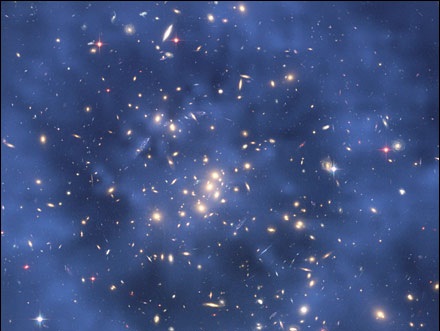 Unit 2Matter
Module 4
 Classification of Matter by Composition
Anything that has mass and volume
MATTER Defined
Constant composition?
Variable composition?
Substance
Mixture
Composition of Matter
Constant Composition
Definite and uniform composition with distinct properties
Made of single type of atom or molecule
Chemical formula can be written
Substances or Chemicals
Variable Composition
Combination of two or more substances, which retain their identities and characteristic properties
Composition varies from one sample to another and can vary within a single sample
Made of two or more types of atoms or molecules that are physically combined
Two parts:
Dispersed phase: present in lesser amount
Dispersing medium: present in greater amount
Mixture
Basic building blocks of matter: cannot be broken into simpler substances through physical or chemical means
118 known elements are found on Periodic Table, organized by physical and chemical properties
#1 thru #92 occur naturally
> #92 are synthetic
Contain only one type of atom: one name, one unique symbol
Elements
Composed of two or more substances chemically combined in definite ratios
Have unique names and symbols
Chemical combination results in molecules or arrays of ions
Can be broken down by chemical means, which require energy (heat or electricity)
Properties of compounds are distinctly different from properties of unbonded elements
Compounds
Non-uniform mixture of two or more substances, existing in more than one phase
Components are distinguishable (distinct) and separate into phases (such as, oil and water)
Tend to have cloudy appearance and particles settle into layers over time
Positive for Tyndall effect
Heterogeneous Mixtures
Phenomenon in which particles of a mixture scatter light
Positive: beam of light can be seen when passed through heterogeneous mixtures
Negative: light is not visible when passed through homogeneous mixtures
Tyndall Effect
Largest particle size
Particles are usually visible and can be separated by filtration or centrifuging
Suspensions
Intermediate particles are not completely dissolved
Particles remain suspended and cause mixture to appear cloudy
Particles do not filter out and do not settle into layers
Colloids
Classified as aerosols or foams when involving gases
Emulsions, sols, and gels involve solids and liquids
Colloids
Uniform composition existing in single phase
Composition is variable from one mixture to another
Composition is uniform within individual mixture
Clear, transparent when in liquid phase
Can contain solids, liquids, and gases
Alloys are solid in solid solutions
Air is mixture of gases
Soft drinks are made of solids, liquids, and gases
Homogeneous Mixtures
Homogeneous mixtures are also known as solutions
Consist of solute and solvent
Water is universal solvent forming aqueous solutions
Made of multiple substances that appear identical because particles are so small and are mixed uniformly
Solutions
Components are indistinguishable and do not separate into layers
Cannot be separated by filtration or centrifuging
Solutions
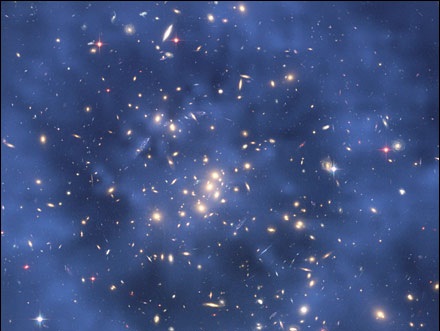 Unit 2Matter
Module 4
 Classification of Matter by Composition